La Loi Travail, sa mise en place, sa finalité, ses dangers…
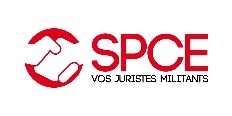 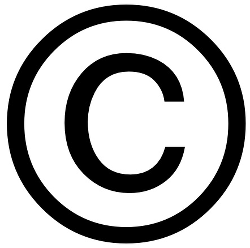 RAPPEL DU CONTEXTE

A la conférence sociale d’octobre 2015, le gouvernement lance la réforme du code du travail. Elle s’appuie sur 2 rapports : Combrexelle sur la place de la négociation collective dans le droit du travail et Badinter sur les grands principes du code du travail.
Le projet de loi est rendu public en février 2016.

Il est adopté au conseil des ministres le 24 mars 2016.

En réponse à la mobilisation importante entre mars et septembre 2016, le Gouvernement utilise par trois fois l’article 49-3 de la Constitution, faute de majorité parlementaire.

La Loi Travail est finalement promulguée le 8 août 2016.

Forte de 123 articles et 124 décrets aujourd'hui publiés….. Les plus décriés : Ceux sur le Temps de travail, la Définition du licenciement économique, le Référendum d'entreprise, l’Accord de préservation ou de développement de l'emploi,  la Médecine du Travail, ...                                                                          
                                  Où EN SOMMES NOUS AUJOURD’HUI ?
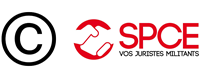 L’esprit de la loi : rendre chaque niveau de négociation autonome
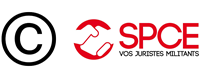 L’objet de la Loi :

- Négocier pour fléxibiliser le temps et les conditions de travail,

- Négocier pour améliorer la compétitivité des entreprises,

- Négocier pour licencier…
MAIS aujourd’hui la négociation est très encadrée par le code du travail…

La Loi Travail a donc pour objet de refondre celui-ci pour arriver quasiment « un code du travail par entreprise »…..

Comment ? En inversant la hiérarchie des normes….
L’objectif majeur de la loi : « L’inversion de la hiérarchie des normes » :
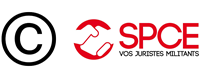 Un bouleversement de la hiérarchie des normes
L’article 8 de la Loi Travail porte la philosophie générale de la loi qui modifie le modèle du droit français jusqu’ici placé sur le principe de faveur et la hiérarchie des normes.
Mais la hiérarchie des normes……c’est quoi au juste ?

Jusqu'à la Loi Travail, schématiquement, quatre strates principales structurent, de manière pyramidale, le droit du travail :
- Les conventions ou normes internationales
- La loi
- Les conventions collectives et accords de branche
- L'accord d'entreprise

La hiérarchie des normes veut que tout accord (ou norme) de niveau inférieur doit respecter les clauses de la norme de niveau supérieur à laquelle il ou elle apporte des précisions.

C'est ce que l'on appelle le principe de faveur.
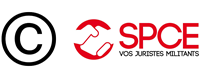 Aujourd’hui, avec la Loi Travail, un accord d’entreprise pourra être moins favorable qu’une convention collective
La procédure AVANT le Loi Travail :

 Un accord d’entreprise s’appliquait dès  lors qu’il était signé :

- par un ou plusieurs syndicats représentatifs majoritaires (plus de 50 % au 1er tour des élections professionnelles), 

- par un ou plusieurs syndicats représentatifs ayant recueilli au moins 30% des suffrages exprimés à condition qu’un  syndicat majoritaire ne s’y oppose pas dans les 8 jours (droit d’opposition), condition qu’un syndicat majoritaire ne s’y oppose pas dans les 8 jours,
La Loi Travail a instauré une procédure subrogative…
La signature par un (ou des) syndicat(s) représentatif(s) ayant recueilli(s) entre 30% et 50% des suffrages exprimés peut suffire pour qu’un accord d’entreprise s’applique. Le droit d’opposition des syndicats majoritaire a disparu au profit de la  consultation des salariés par référendum,
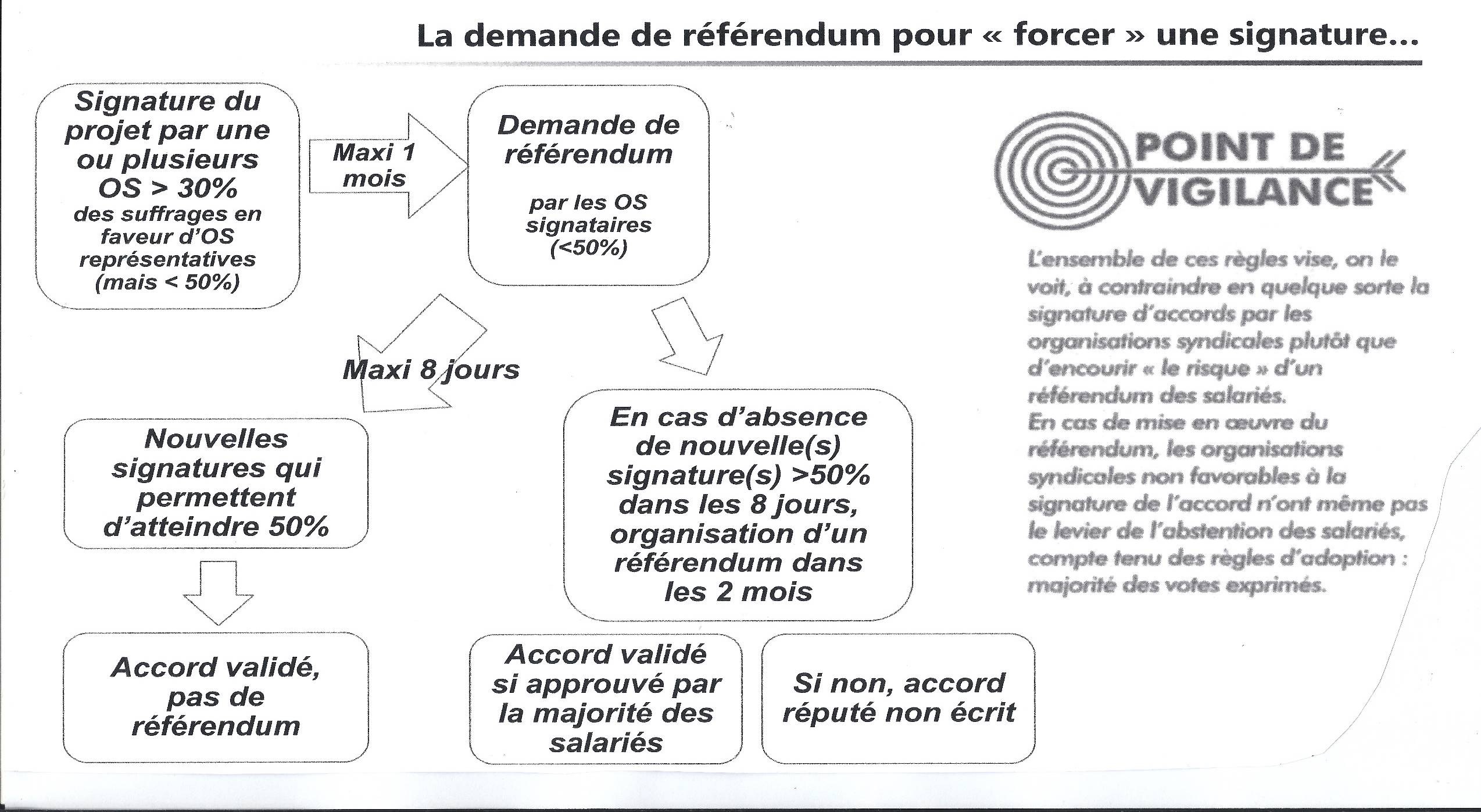 ATTENTION : Il s’agit de 50% des votants 
            et non des salariés….
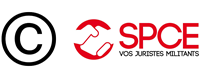 ATTENTION :

Seules les organisations syndicales signataires d'un texte soumis à référendum d'entreprise sont habilités à conclure le protocole électoral avec l'employeur de ce référendum (lieu, date, heures du scrutin, liste des salariés couverts, conditions d'information des personnels, organisation du vote, texte de la question soumise, etc....)
La hiérarchie des normes est ainsi inversée par des accords minoritaires
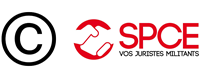 Les thèmes concernés par les « accords sur le temps de travail » depuis le 1er Janvier 2017 :
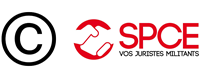 Durée, repos, congés (tous les autres thèmes le seront à compter de septembre 2019)
Durée de travail
Heures supplémentaires : l’accord d’entreprise n’a plus à respecter le taux fixé par la branche. La majoration « ne peut être inférieure à 10% »…

Durée maximale hebdomadaire : 
Les durées maximales hebdomadaires restent fixées à 48 heures sur une semaine et à 44 heures sur une période quelconque de 12 semaines consécutives (art. L 3121-20 et L 3121-22 nouveaux du code du travail) dans les dispositions d’ordre public.

Mais la loi prévoit la possibilité de dépasser la durée maximale de 44 heures sur 12 semaines par accord d’entreprise ou, à défaut, par convention ou accord de branche dans la limite de 46 heures en moyenne sur 12 semaines (art. L 3121-23 nouveau du code du travail).
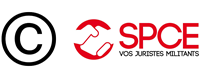 Article L3121-23
	•	Modifié par LOI n°2016-1088 du 8 août 2016 - art. 8 (V)

Une convention ou un accord d'entreprise ou d'établissement ou, à défaut, une convention ou un accord de branche peut prévoir le dépassement de la durée hebdomadaire de travail de quarante-quatre heures calculée sur une période de douze semaines consécutives, à condition que ce dépassement n'ait pas pour effet de porter cette durée, calculée sur une période de douze semaines, à plus de quarante-six heures.
Le dépassement de la durée quotidienne : 
Jusqu’à 12 heures en cas d’accroissement d’activité ou « pour des motifs liés à l'organisation de l'entreprise » (au lieu des 10h légales). 


                       Article L3121-19
	•	Modifié par LOI n°2016-1088 du 8 août 2016 - art. 8 (V)

Une convention ou un accord d'entreprise ou d'établissement ou, à défaut, une convention ou un accord de branche peut prévoir le dépassement de la durée maximale quotidienne de travail effectif, en cas d'activité accrue ou pour des motifs liés à l'organisation de l'entreprise, à condition que ce dépassement n'ait pas pour effet de porter cette durée à plus de douze heures.


Modulation : Aménagement du temps de travail sur une période de 3 ans si prévu dans l’accord de branche.
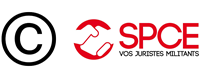 Congés, temps partiel, temps liés au travail
Les congés payés peuvent être pris dès l’embauche, la période de référence, les                 règle de fractionnement sont définis par accord d’entreprise. 

Travail à temps partiel : 
l’accord de branche étendu reste nécessaire pour fixer la durée minimale hebdomadaire si inférieure à 24h/semaine, fixer le taux de majoration des heures complémentaires (au moins 10%), augmenter temporairement la durée du travail par avenant au contrat de travail 

Par contre, primauté à l’accord d’entreprise (ou d’établissement) pour : la répartition des horaires de travail, les heures complémentaires (jusqu’au 1/3 des heures contractuelles), le délai de prévenance pour les modifications jusqu’à 3 jours ouvrés (contre 7 jours ouvrés du cadre légal). 

Autour du temps de travail :
 L’accord d’entreprise prime pour la rémunération des temps de restauration et de pause et pour les contreparties aux temps d’habillage/de déshabillage.
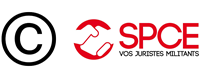 Forfait en jours
Un accord d’entreprise ou, à défaut un accord de branche, reste nécessaire pour mettre en place le régime du forfait jour. Le contenu de cet accord doit désormais préciser :
« 1° Les catégories de salariés susceptibles de conclure une convention individuelle de forfait, dans le respect des articles L. 3121-56 (forfait en heures) et L. 3121-58 (forfait en jours) ; 
2° La période de référence du forfait, qui peut être l’année civile ou toute autre période de douze mois consécutifs ; 
3° Le nombre d’heures ou de jours compris dans le forfait, dans la limite de deux cent dix-huit jours s’agissant du forfait en jours ; 
4° Les conditions de prise en compte, pour la rémunération des salariés, des absences ainsi que des arrivées et départs en cours de période ; 
5° Les caractéristiques principales des conventions individuelles, qui doivent notamment fixer le nombre d’heures ou de jours compris dans le forfait. » 

ATTENTION : Ces nouvelles clauses ne s’imposent pas aux accords conclus avant la publication de la loi.
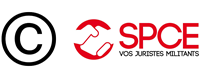 Le cadre de négociations doit permettre d’obtenir certaines garanties en matière de santé au travail, à savoir la détermination des modalités :

- d’encadrement du droit à la déconnection 
Dans les entreprises de 50 salariés et plus, dans le cadre de la négociation sur l’égalité professionnelle entre les femmes et les hommes et la qualité de vie au Travail, ce droit à la déconnexion doit être mis en place par un accord collectif ou par une charte.
La loi Travail du 8 août 2016 ne prévoit pas de négociation sur le droit à déconnexion dans les entreprises de moins de 50 salariés,

-  conditions d’évaluation de la charge de travail du salarié
La loi Travail impose à l’employeur de s’assurer « régulièrement que la charge de travail du salarié est raisonnable et permet une bonne répartition dans le temps de son travail » (article L.3121-60 du Code du travail).
A défaut de suivi de la charge de travail, le forfait jours est nul et le salarié pourra obtenir le paiement des heures supplémentaires s’il est en mesure de prouver ces dernières (9 novembre 2016, n° 15-15064).

   A ce titre, le salarié et l’employeur échangent périodiquement sur la charge de travail, l’articulation activité professionnelle/vie personnelle, sur la rémunération et sur l’organisation du travail dans l’entreprise.
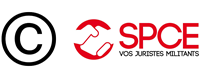 Et en l’absence de clause relative à l’entretien annuel et au suivi du salarié dans l’accord collectif ?
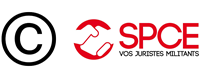 Application de l’ article L.3121-65 du Code du travail.
« 1° L’employeur établit un document de contrôle faisant apparaître le nombre et la date des journées ou demi-journées travaillées. Sous la responsabilité de l’employeur, ce document peut être renseigné par le salarié ; 
2° L’employeur s’assure que la charge de travail du salarié est compatible avec le respect des temps de repos quotidiens et hebdomadaires ; 
3° L’employeur organise une fois par an un entretien avec le salarié pour évoquer sa charge de travail, qui doit être raisonnable, l’organisation de son travail, l’articulation entre son activité professionnelle et sa vie personnelle ainsi que sa rémunération » 

A défaut pour l’employeur de mettre en place ces mesures, le forfait jours sera nul et le salarié pourra obtenir un rappel d’heures supplémentaires, sous réserve bien évidemment de pouvoir en justifier.
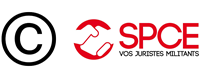 En conclusion : il n’y a pas de sécurisation réelle des forfaits jours avec la loi Travail et les contentieux liés aux forfaits jours subsisteront probablement.

La loi formalise de nouvelles obligations pour l’employeur en matière de contenu de l’accord collectif, et notamment un suivi régulier de la charge de travail.

Pour autant, ce suivi était déjà imposé par la Cour de cassation, de telle sorte qu’on ne peut pas parler vraiment d’une sécurisation.

Par ailleurs, la loi Travail ne traite ni de la durée maximale hebdomadaire des salariés soumis au forfait jours, ni de la majoration de leur rémunération.
Dès lors, il apparait peu probable que les contentieux liés aux forfaits jours diminuent.
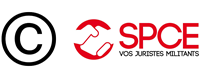 Quid des accords portant sur un thème autre que la durée du travail, les repos et les congés ?
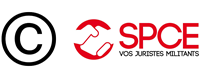 La validité d’un accord d’entreprise ou d’établissement portant sur un thème autre que la durée du travail, les repos et les congés et conclu jusqu’au 31 août 2019, est subordonnée :

 			- à sa signature par une ou plusieurs organisations syndicales de salariés représentatives ayant recueilli au moins 30 % des suffrages exprimés au premier tour des dernières élections des titulaires au comité d’entreprise (CE) ou de la délégation unique du personnel (DUP) ou, à défaut, des délégués du personnel (DP), quel que soit le nombre de votants,
 	
 			- et à l’absence d’opposition d’une ou de plusieurs organisations syndicales de salariés représentatives ayant recueilli la majorité des suffrages exprimés à ces mêmes élections, quel que soit le nombre de votants.
 	

ATTENTION : A compter du 1er septembre 2019, les accords portant sur un thème autre que la durée du travail, les repos et les congés seront également soumis au principe majoritaire, tel qu’exposé ci-dessus (disparition du droit d’opposition).
La durée des accords
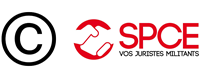 A défaut de précision, durée de 5 ans.

Possibilité de prévoir une durée indéterminée (mais avec des clauses de « revoyure »)
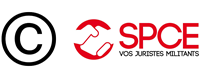 La révision des accords
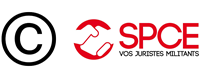 Jusqu’à la fin du cycle électoral lors duquel la convention ou l’accord a été conclu : seuls les syndicats représentatifs signataires ou adhérents peuvent engager la procédure de révision.

Après cette période, tout syndicat représentatif dans le champ d’application de la convention ou de l’accord peut le faire.
La particularité du transfert d’entreprise
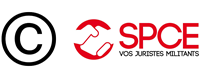 En cas de transfert d’entreprise, deux nouveaux accords possibles :

 Un accord applicable aux seuls salariés transférés afin d’assurer la transition avec l’entreprise d’accueil d’une durée maximale de 3 ans

 Un accord d’adaptation couvrant l’ensemble des salariés impactés par une opération de restructuration ou de réorganisation et révisant ou se substituant aux dispositions conventionnelles applicables dans les différentes entreprises concernées
La négociation de l’accord de substitution peut être anticipée :

 Il n’est plus nécessaire d’attendre la fin du préavis et donc la date à laquelle la dénonciation prend effet pour négocier l’accord de substitution. 

 Un accord peut être conclu avant la fin du préavis.
La conservation des avantages individuels acquis

En l’absence de convention ou d’accord de remplacement conclu dans un délai d'un an à compter  de l’expiration du préavis de dénonciation d'une convention ou d'un accord collectif, seule la rémunération antérieure est maintenue. Les salariés ne conservent plus les avantages individuels acquis (exemple en matière de jours de congés).
La Loi Travail c’est aussi…..
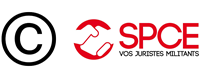 ….un nouvelle définition du licenciement économique
Inscription dans le code du Travail (L 1233-3 du code du travail) de deux nouveaux motifs :
La réorganisation de l’entreprise nécessaire à la sauvegarde de sa compétitivité,
La cessation d’activité de l’entreprise
Ces critères viennent en plus de ceux existants déjà, à savoir :
Des difficultés économiques 
Des mutations technologiques 

ATTENTION : Cette liste n’est pas exhaustive, le Code du travail évoquant  « notamment » ces 4 motifs). Les juges peuvent donc reconnaitre d’autres causes de licenciement économique).

  Le périmètre d’appréciation des difficultés reste l’entreprise et ne se limite pas à  l’établissement ou à une activité. Ainsi si une entreprise fait partie d'un groupe, l'existence de difficultés économiques s'apprécient au niveau du secteur d'activité du groupe et s'il s'agit d'un groupe international, doivent être prises en compte les sociétés d'un même secteur d'activité à l’étranger.

Les critères définis par la loi ne sont plus constitutifs d’une difficulté économique structurelle. Le critère des difficultés économiques est maintenant défini dans la Loi….
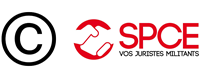 Evolution des articles relatifs au licenciement économique……..
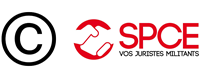 Article L1233-3
	•	Modifié par LOI n°2008-596 du 25 juin 2008 - art. 5

Constitue un licenciement pour motif économique le licenciement effectué par un employeur pour un ou plusieurs motifs non inhérents à la personne du salarié résultant d'une suppression ou transformation d'emploi ou d'une modification, refusée par le salarié, d'un élément essentiel du contrat de travail, consécutives notamment à des difficultés économiques ou à des mutations technologiques.

Les dispositions du présent chapitre sont applicables à toute rupture du contrat de travail à l'exclusion de la rupture conventionnelle visée aux articles L. 1237-11 et suivants, résultant de l'une des causes énoncées au premier alinéa.
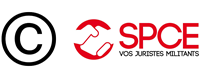 Article L1233-3 
Modifié par LOI n°2016-1088 du 8 août 2016 - art. 67

Constitue un licenciement pour motif économique le licenciement effectué par un employeur pour un ou plusieurs motifs non inhérents à la personne du salarié résultant d'une suppression ou transformation d'emploi ou d'une modification, refusée par le salarié, d'un élément essentiel du contrat de travail, consécutives notamment :
1° A des difficultés économiques caractérisées soit par l'évolution significative d'au moins un indicateur économique tel qu'une baisse des commandes ou du chiffre d'affaires, des pertes d'exploitation ou une dégradation de la trésorerie ou de l'excédent brut d'exploitation, soit par tout autre élément de nature à justifier de ces difficultés.
Une baisse significative des commandes ou du chiffre d'affaires est constituée dès lors que la durée de cette baisse est, en comparaison avec la même période de l'année précédente, au moins égale à :
a) Un trimestre pour une entreprise de moins de onze salariés ;
b) Deux trimestres consécutifs pour une entreprise d'au moins onze salariés et de moins de cinquante salariés ;
c) Trois trimestres consécutifs pour une entreprise d'au moins cinquante salariés et de moins de trois cents salariés ;
d) Quatre trimestres consécutifs pour une entreprise de trois cents salariés et plus ;
2° A des mutations technologiques ;
3° A une réorganisation de l'entreprise nécessaire à la sauvegarde de sa compétitivité ;
4° A la cessation d'activité de l'entreprise.
La matérialité de la suppression, de la transformation d'emploi ou de la modification d'un élément essentiel du contrat de travail s'apprécie au niveau de l'entreprise.
Les dispositions du présent chapitre sont applicables à toute rupture du contrat de travail à l'exclusion de la rupture conventionnelle visée aux articles L. 1237-11 et suivants, résultant de l'une des causes énoncées au présent article.
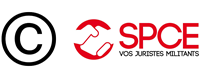 La particularité d’un Accord de Maintien de l’Emploi (A.M.E)
A RETENIR……
Un accord « offensif » qui s’impose aux contrats de travail

 
 Un nouveau motif « spécifique » de licenciement
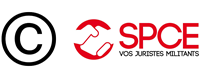 Et si nous commencions par la finalité de l’A.M.E…… 

Jusqu’à présent, le licenciement d’un salarié pouvait procéder, soit d’un motif personnel, c’est à dire qui repose sur une cause inhérente à la personne du salarié (licenciement pour insuffisance professionnelle, faute, faute grave, inaptitude…), soit d’un motif économique.

Or, le législateur vient de donner naissance à un motif hybride de licenciement, qui résulte du refus par le salarié d’accepter un accord d’entreprise conclu en vue de la préservation ou du développement de l’emploi.

La loi Travail crée en effet la possibilité de conclure par accord d’entreprise un accord de compétitivité, qualifié « d’offensif ».
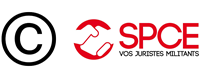 Cet accord collectif d’un genre nouveau vient compléter un dispositif institué par la loi de sécurisation de l’emploi du 14 juin 2013, permettant uniquement la conclusion d’accords de compétitivité « défensifs », c’est à dire en cas de graves difficultés économiques conjoncturelles.

En contrepartie de l’engagement par l’employeur de maintenir les emplois pendant une durée n’excédant pas deux ans, un accord d’entreprise (défensif) pouvait aménager la durée du travail, ses modalités d’organisation et de répartition, ainsi que la rémunération des salariés concernés (article L 5125-1 du Code du travail).

Lorsqu’un ou plusieurs salariés refusaient l’application de cet accord à leur contrat de travail, leur licenciement reposaient sur un motif économique (article L 5125-2 du Code du travail), ce qui, au regard des causes de la conclusion de l’accord, pouvait relever d’une certaine cohérence.

L’accord offensif s’en distingue dès lors qu’il a pour objectif de préserver, ou de développer l’emploi, sans que l’employeur n’ait à justifier de difficultés économiques.
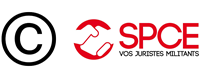 La loi El Khomri présente cette particularité qu’elle impose ici la prévalence de l’accord collectif (offensif) sur le contrat de travail, y compris en matière de rémunération et de durée du travail (article L 2254-2 du Code du travail).


Imaginons, par exemple, qu’un accord de compétitivité prévoie que les salariés travailleraient une heure supplémentaire par semaine sans recevoir de majoration de salaire.
Une telle obligation pourrait ne pas rencontrer l’assentiment de l’ensemble des salariés concernés.

La loi prévoit en conséquence que le salarié peut refuser, par écrit, dans le délai d’un mois, la modification de son contrat de travail résultant de l’application de l’accord collectif (articles L 2254-2 II et D 2254-2 du Code du travail).

Mais dans ce cas, l’employeur est fondé à engager une procédure de licenciement à l’encontre du salarié.
Ce licenciement repose sur un motif spécifique qui constitue, d’après la loi, une cause réelle et sérieuse et est soumis aux modalités et conditions applicables au licenciement individuel pour motif économique, étant précisé que la lettre de licenciement comporte l’énoncé du motif spécifique sur lequel repose le licenciement (article L 2254-2 du Code du travail).

Il est aussi privatif de l’indemnité de préavis….
Les modalités de ce licenciement présentent de fortes analogies avec le Contrat de Sécurisation Professionnelle (CSP), applicable en matière de licenciement pour motif économique.
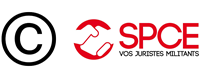 Pendant la durée du parcours d’accompagnement personnalisé, les salariés justifiant au moment de leur rupture du contrat de travail de douze mois d’ancienneté dans l’entreprise, perçoivent une allocation d’accompagnement personnalisé égale à 70 % de leur salaire journalier de référence (article D 2254-12 du Code du travail).
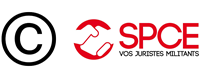 Possibilité de bénéficier d’un expert mandaté par le C.E
Accord à durée déterminée, à défaut de stipulation, cette durée est de 5 ans.

Un bilan est effectué chaque année par les signataires
Signature d’un accord
majoritaire, au niveau de
l’entreprise
Les conditions requises pour un tel accord - les outils des élus
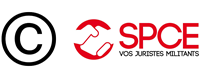 Quid de la médecine du travail ?
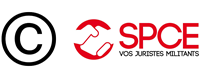 Une médecine d’aptitude en lieu et place de la prévention des risques
Suppression de la visite médicale d’embauche : celle-ci est remplacée par une simple visite d’information qui pourra être effectuée par un membre de l’équipe pluridisciplinaire. Elle est seulement conservée pour les salariés sur des postes à risques.

Suppression de la visite médicale tous les deux ans. La périodicité du suivi se fera en fonction des conditions de travail, de l’état de santé, de l’âge et des risques professionnels auxquels est confronté le salarié. Ce suivi pourra également être effectué par un membre de l’équipe pluridisciplinaire (c’est-à-dire pas forcément par un médecin).

Suppression de la visite médicale tous les 6 mois pour les travailleurs de nuit. Périodicité fixée par le médecin du travail.

En supprimant l’automaticité de la visite médicale et en écartant le médecin du travail, sensibilisé aux pathologies professionnelles, la loi rend plus difficile leur reconnaissance en l’absence de « point de départ ».
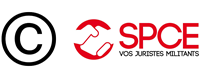 L’inaptitude du salarié
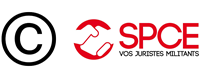 AVANT : 2 VISTES EN 15 JOURS (Exceptionnellement en une seule visite) -

    AUJOURD’HUI : LA VISITE UNIQUE DEVIENT LA REGLE…..
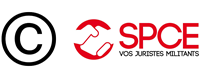 ► Un préalable : avoir réalisé 4 actions
Depuis le 1er janvier 2017, le médecin du travail ne peut déclarer un salarié inapte à son poste de travail qu’après avoir réalisé les 4 actions suivantes (C. trav., art. R. 4624-42) :

1. avoir réalisé au moins un examen médical de l’intéressé accompagné, le cas échéant, des examens complémentaires, permettant un échange sur les mesures d’aménagement, d’adaptation ou de mutation de poste ou la nécessité de proposer un changement de poste . L'échange porte sur l’avis et les propositions qu’il entend adresser à l'employeur (pour plus de précisions, voir ci-dessus).
		
2.  avoir réalisé une étude de poste ou fait réaliser cette étude par un membre de l’équipe pluridisciplinaire (avant : obligation règlementaire - Art R 4624-31 - Aujourd’hui possible par un membre de l’équipe pluridisciplinaire)

3. avoir réalisé ou fait réaliser une étude des conditions de travail dans l’établissement et indiqué la date à laquelle la fiche d’entreprise a été actualisée.

4. avoir échangé, par tout moyen, avec l’employeur. Cet échange est destiné à permettre à l’employeur de faire valoir ses observations sur les avis et propositions que le médecin du travail entend adresser. A noter que le médecin du travail peut proposer à l’employeur, comme auparavant,  l’appui de l’équipe pluridisciplinaire ou celui d’un organisme compétent en matière de maintien en emploi pour mettre en œuvre son avis et ses indications ou ses propositions  (C. trav., art. L. 4624-4 et L. 4624-5).
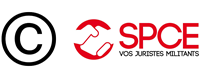 Les représentants du personnel
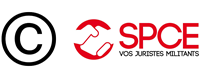 Quelques acquis…..


Depuis le 10 août 2016, certains représentants syndicaux bénéficient d'une hausse de 20% de leur crédit d'heures de délégation.

En effet, chaque délégué syndical dispose désormais d'un crédit d'heures mensuel au moins égal à :

	•	12 heures par mois, dans les entreprises ou établissements de 50 à 150 salariés (au lieu de 10 heures) ;
	•	18 heures par mois, dans les entreprises ou établissements de 151 à 499 salariés (au lieu de 15 heures) ;
	•	24 heures par mois, dans les entreprises ou établissements d'au moins 500 salariés (au lieu de 20 heures).


La Loi Travail ne retouche pas les autres dispositions qui entourent le crédit d'heures des DS, à savoir notamment que ce temps peut être dépassé en cas de circonstances exceptionnelles.


Formation syndicale

    Le CE peut désormais financer la formation des DP/DS. Pour cela une délibération doit être prise (c’est-à-dire une décision prise à la majorité des membres présents et votants).
Attention aux formations conjointes (patrons/salariés) qui visent à professionnaliser et institutionnaliser un dialogue social d’accompagnement.

S’ajoute l’augmentation du crédit d’heure pour la section syndicale pour les négociations obligatoires qui passe de :

10 à 12h par an dans les entreprises d’au moins 500 salariés
15 à 18h par an dans les entreprises d’au moins 1 000 salariés.
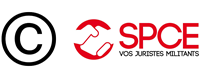 La loi travail, c’est aussi …
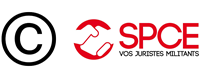 …….la possibilité d’inscrire dans le règlement intérieur de l’entreprise, une clause relative au principe de neutralité, c’est-à-dire une restriction de la manifestation de leurs convictions
L’article 2 de loi Travail dit « El Khomri » a introduit dans le code du travail un nouvel article sur la neutralité (L 1321-2-1)

Attention,en l’absence de précisions, cet article touche TOUTES les manifestations de convictions des salariés (donc tout type de conviction, y compris syndicales…)
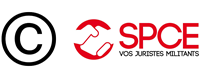